Proje Destekleri ve Etkin Proje Hazırlama Teknikleri
Etkin Proje Hazırlama Teknikleri
1
Proje Destekleri ve Etkin Proje Hazırlama Teknikleri
Bilimsel Projenin İlk Basamağı«Problemi Bulma ve Çözüm Önerilerini Geliştirme»
2
Proje Destekleri ve Etkin Proje Hazırlama Teknikleri
Bilimsel Araştırma Süreci
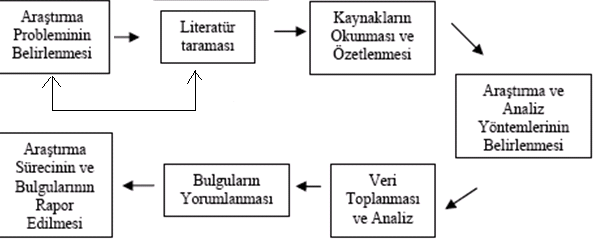 3
Proje Destekleri ve Etkin Proje Hazırlama Teknikleri
Merak ve Gözlem
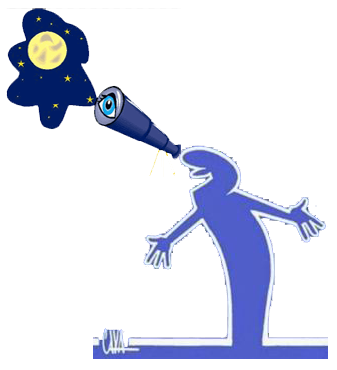 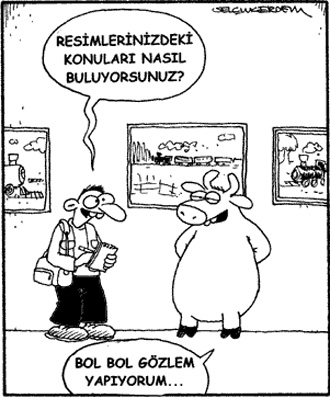 Bay Meraklı 
«La Linea»
4
Proje Destekleri ve Etkin Proje Hazırlama Teknikleri
3
Bilimsel yöntem
Hipotez
Deney ve Gözlem
yaparak sonuçların yorumlanması
«If we give plant A more fertilizer than plant B then plant A will grow faster than plant B»
1
Hipotez, kolay bir şekilde ölçülebilmeli, anlaşılır olmalı ve sonucunda sorunuza cevap vermelidir.
Bir şeyler dikkatimizi çeker
Ne?
Ne zaman?
Nerede?
Nasıl?
Neden?
Nereden?
?
Genellikle istatistiki olarak değerlendirilmiş sayısal veriler
2
Bilgi toplama
Kim için?
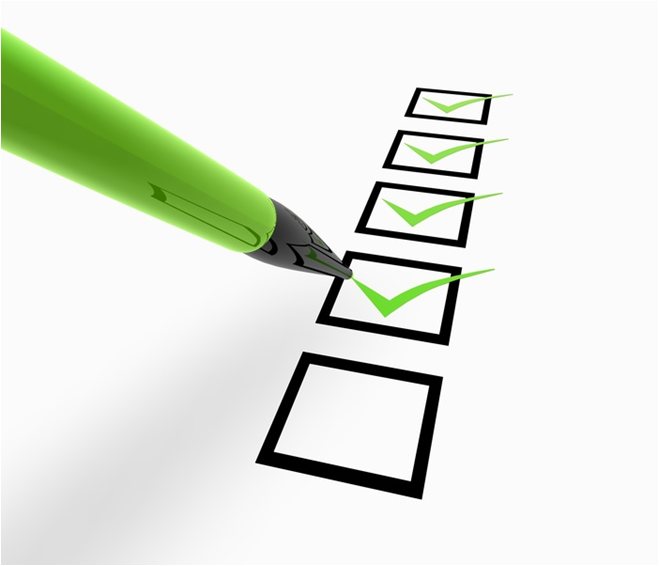 Bilimsel bilgi
Bilimsel yöntemler kullanarak sağlanan değerlendirilebilir -anlamlı veriler
5
Proje Destekleri ve Etkin Proje Hazırlama Teknikleri
Proplemi belirlemek
Daha önce neler yapılmış?
Çalışmalar incelendiğinde eksik ne?
Eksikleri gidermek için hangi soruları sormalı ve ne gibi cevaplar aramalıyım?

Literatür araştırması
Proje Destekleri ve Etkin Proje Hazırlama Teknikleri
Literatür araştırması
Literatür araştırması nasıl yapılır?
Pubmed
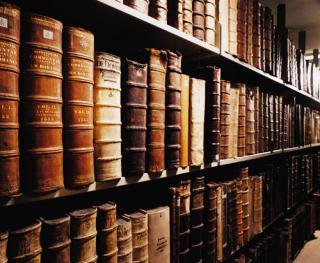 Literatür Araştırması
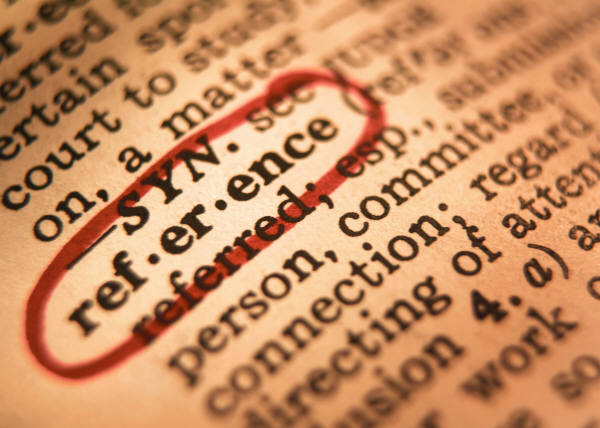 Proje Destekleri ve Etkin Proje Hazırlama Teknikleri
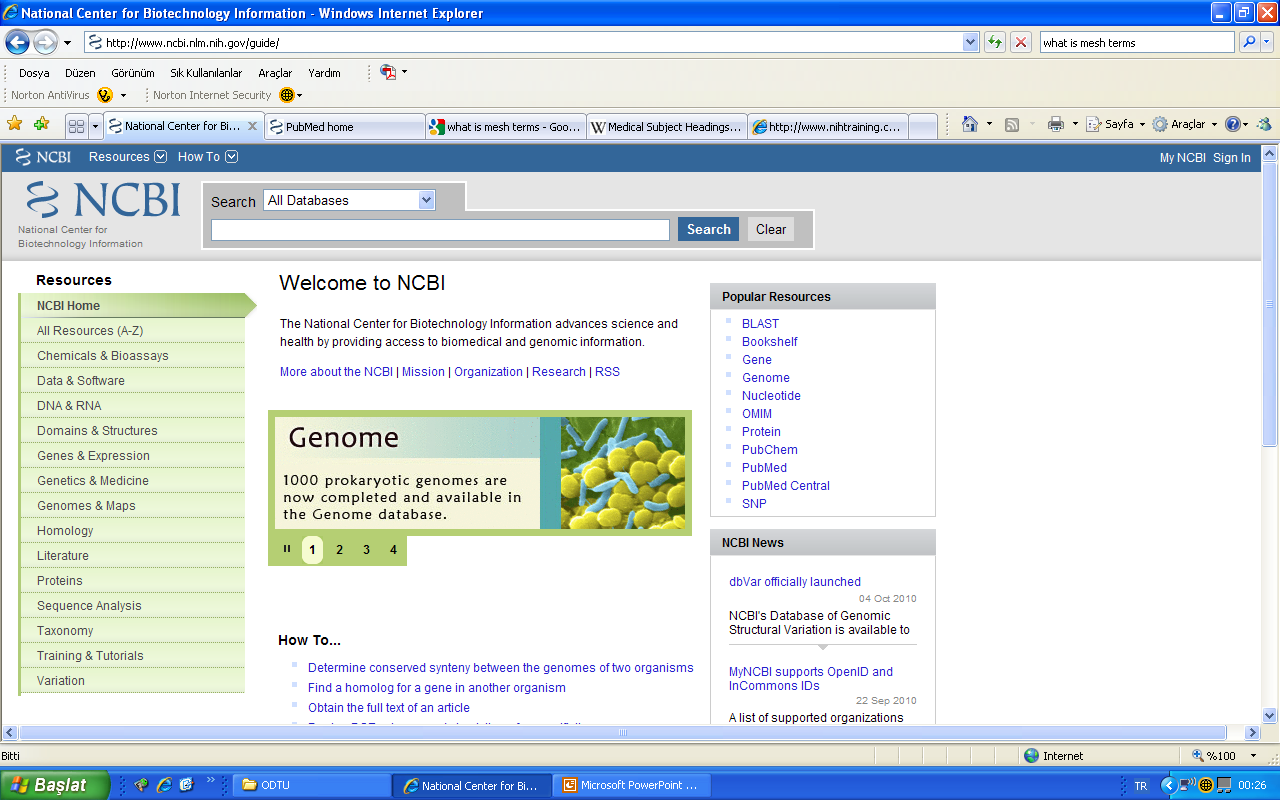 Proje Destekleri ve Etkin Proje Hazırlama Teknikleri
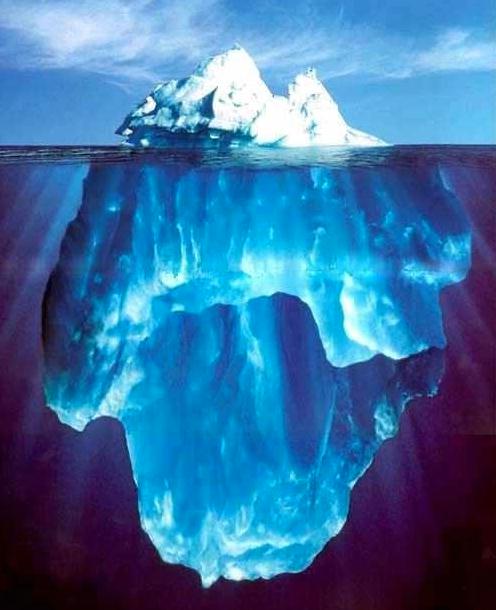 PubMed NCBI’ın MEDLINE’a geçitidir.

MEDLINE, 4600 dergiden ve 80 ülkeden literatür içerir

1950’lerden bu yana  >18 milyondan fazla kayıt bulunmaktadır.
Updated 11-08
Page 35
Proje Destekleri ve Etkin Proje Hazırlama Teknikleri
PubMed/MEDLINE
MEDLINE PubMed’in en büyük parçasıdır ve biyomedikal dergilere parasız ulaşım sağlayan bir veritabanıdır. U.S. National Library of Medicine (NLM®) tarafından oluşturulmaktadır.

Amerika’da yayınlanan yaklaşık 5400 dergi ve 80 ülkeden dergi MEDLINE’da yayınlanmak üzere seçimiştir. 

MEDLINE’nın önemli özelliklerinden bir tanesi NLM’nin kontrolünden geçen anahtar kelimeler ile kayıt tutulmasıdır (Medical Subject Headings (MeSH®)).
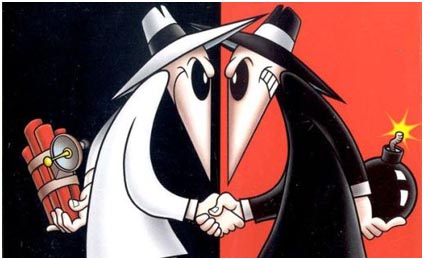 Proje Destekleri ve Etkin Proje Hazırlama Teknikleri
Problem ne? Hipotez ne olmalı?
Literatür araştırmasından elde edilecek bilgiler ışığında eksikler belirlenir.
Eksikler tekrar literatürde araştırılır.
Hala bir boşluk var ise soru sorulur?
Soru (problem) belirlendikten sonra literatüre dayanarak bir hipotez kurulur.
Proje Destekleri ve Etkin Proje Hazırlama Teknikleri
Hipotez ne demektir?
Varsayım veya hipotez, bilimsel yöntemde olaylar arasında ilişkiler kurmak ve olayları bir nedene bağlamak üzere tasarlanan ve geçerli sayılan bir önermedir
Gözlemlenebilir (araştırılabilir) bir olay, olgu veya fikri mantıklı ve bilimsel olarak açıklamaya yönelik yapılan tahminlerdir.
Terim eski Latince "önermek" anlamına gelen "hipotithenai" kelimesinden köken almaktadır. 

Hipotezin başlıca özellikleri:

 1 - Eldeki bütün verilere uygun olmalı ve onları açıklamalıdır.
 2 - Yeni gerçeklerin tahminine olanak sağlamalıdır.
 3 - Probleme çözüm önermelidir.
 4 - Deney ve gözlemlere açık olmalıdır.
 5 - Yeni deney ve gözlemlerle denenebilir olmalıdır.
Proje Destekleri ve Etkin Proje Hazırlama Teknikleri
Hipotez örnekleri
Online alışverişte, siteye duyulan güven ile yaş grupları arasında anlamlı farklılık vardır.
X maddesi anti-kanser etkisini apoptoz yolağı üzerinden göstermektedir.
Topraktaki tuz oranı bitkilerin büyüme hızını etkileyebilir.
Sudaki kireç oranı arttıkça / azaldıkça insanlarda görülen eklem kireçlenmesi oranları artmakta / azalmaktadır.
Güneş ışığı bitkilerin büyümesi için gerekli midir?
Eğer öğrencilerin okul başarısı ile ailelerinin eğitim düzeyi arasında bağlantı varsa üniversite mezunu anne-babaların çocukları okulda daha başarılı olacaklardır.
Proje Destekleri ve Etkin Proje Hazırlama Teknikleri
Bir fikriniz var!
Bir proje önerisi ancak iyi bir fikir sonucu ortaya çıkar
Fikriniz hangi probleme çözüm getirmektedir?
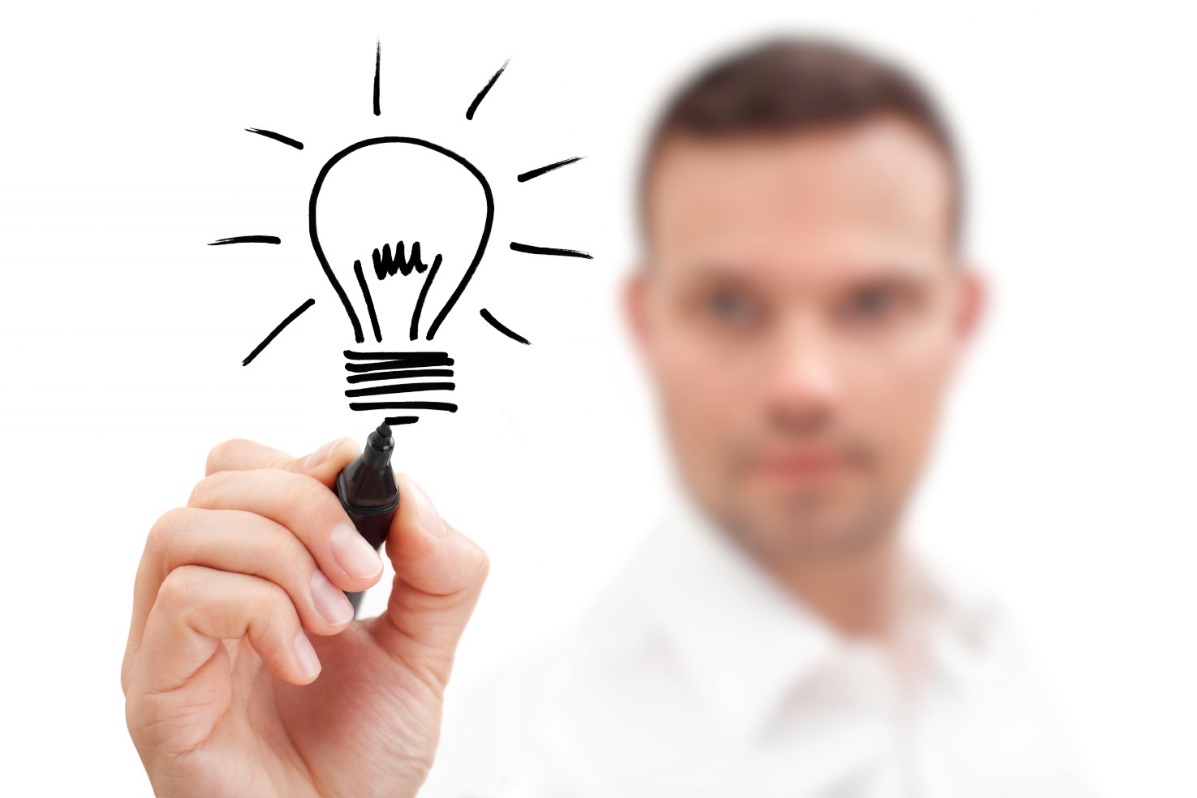 Fikriniz neden önemlidir ve kimler fayda görecektir
15
Proje Destekleri ve Etkin Proje Hazırlama Teknikleri
Özgün değer ne demektir?
Projenin, özgün değeri: bilimsel kalitesi, farklılığı ve yeniliği, hangi eksikliği nasıl gidereceği veya hangi soruna nasıl bir çözüm geliştireceği ve/veya ilgili bilim/teknoloji alan(lar)ına metodolojik/kavramsal/kuramsal olarak ne gibi özgün katkılarda bulunacağıdır.
Proje Destekleri ve Etkin Proje Hazırlama Teknikleri
Bilimsel araştırmanın nitelikleri
Bilimsel araştırma problem çözmeye yönelik belli aşamaları kapsayan, yansız, sistemli çalışmalar sürecidir.
Bilimsel araştırma, doğruluğu test edilmiş, sistemli ve organize, daha önceki bilgilerden hareket ederek literatürde bulunmayan yeni bir bilgiye ulaşmaya çalışır. 
Bilimsel araştırma kendini yenilemeye açıktır. Belirlenen değişkenler ölçülebilir, gözlenebilir olmalı ve başka istatistik yöntemlerle analiz edilip araştırma tekrarlanabilmelidir.
Bilimsel araştırmanın dayanakları bilimsel ortak ölçütler olmalı. Kişisel kanılar ve duygusal yaklaşımlar olmamalıdır.
Bilimsel araştırma tarafsız ve tüm eleştirilere açık olmalıdır.
Bilimsel araştırmada verilerin belli bir sistem bütünlüğünde yayımlanması zorunludur. Yorumsuz araştırma eksiktir, tamamlanmamıştır.
Bilimsel araştırma; bilim adamları ve araştırmacılar için anlamlı ve önemli olmalıdır.
Bilimsel araştırma doğal olaylar ve olgular arası ilişkiler sistemini ortaya koyar.
17
Proje Destekleri ve Etkin Proje Hazırlama Teknikleri
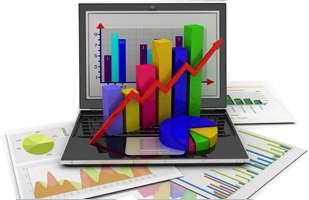 Bilimsel proje
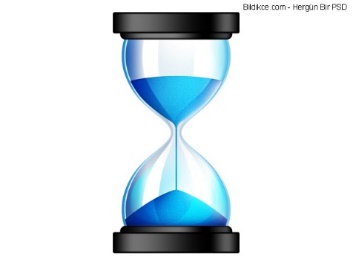 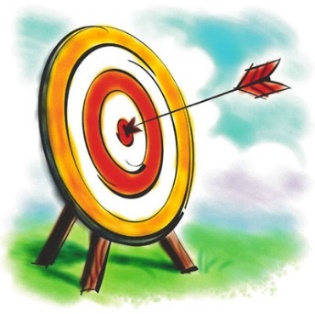 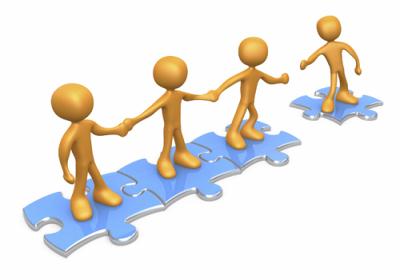 Planlanmış faaliyetler
Belirli bir süre
Belli hedefler
Başlangıcı ve sonu belirli bir sürede, tanımlı amaç ve hedeflere sahip, değişim yaratan, planlanan uygulama adımlarıyla çeşitli çıktıların elde edildiği, belirlenmiş bir bütçeyle yürütülen bir çalışma sürecidir.
18
Proje Destekleri ve Etkin Proje Hazırlama Teknikleri
İyi bir projenin nitelikleri: BELİRLİLİK
Hedefinizi net olarak           tanımlayın
Belirtilen zaman içinde hedefe ulaşmak için yapılması gerekenler açıkça belirtilmelidir.

Hedefin tanımı, ne?, neden?, ne zaman? ve nasıl? sorularına cevap vermelidir.
Proje Destekleri ve Etkin Proje Hazırlama Teknikleri
İyi bir projenin nitelikleri: ÖLÇÜLEBİLİRLİK
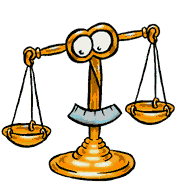 Hedeflerinizi ölçülebilir göstergelere dayandırın
Yürütülen proje, hedefe başarılı bir şekilde ulaşılıp ulaşılmadığının değerlendirilebilmesi için sayısal ya da betimleyici ölçümler içermelidir.
Yapılan işten çok, verim, dönüşüm zamanı, ölçülen sonuçlardaki sapma, nicelik, nitelik, gibi gözlenebilir olgular üzerine yoğunlaşılmalıdır.
Proje Destekleri ve Etkin Proje Hazırlama Teknikleri
İyi bir projenin nitelikleri: ULAŞILABİLİRLİK
Bir proje ile elde edilebilecekten çok daha fazlasını mı istiyorsunuz?
Sahip olunan kaynaklar projeyi tamamlamak için yeterli midir?
Belirtilen zaman diliminde proje tamamlanabilir mi?
Yürütülen projede, yürütücülerin kontrolünde hedefte mantıklı değişiklikler yapılabilir.
Proje Destekleri ve Etkin Proje Hazırlama Teknikleri
İyi bir projenin nitelikleri: YARARLILIK
Seçilen hedef  sizin için neden bu kadar önemli?
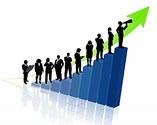 Proje kuruma ve topluma fayda sağlamalıdır. 
Hedeflerin gelişmesi, çalışanların almış oldukları sorumluluğa ve çalışılan departman içindeki iş birliğine bağlıdır.
Proje Destekleri ve Etkin Proje Hazırlama Teknikleri
İyi bir projenin nitelikleri: ZAMANA BAĞLILIK
Hedeflerinize ne zaman ulaşmayı planlıyorsunuz?
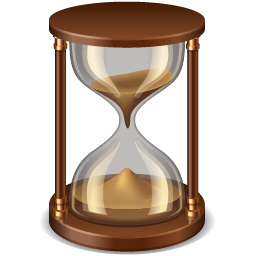 Projenin belirli basamaklarının ve bütününün tamamlanması için kesin bir süre belirlemek, hedefe başarılı bir şekilde ulaşılmasını sağlar. 
 Belirlenen zaman dilimlerinin birbiriyle ilişkilendirilmesi, bir sonraki sonucun başarılı olmasını sağlar.
TÜBİTAK Proje Örnekleri
Meme kanserinin histolojik ve patolojik alt tiplerinin meta-analiz yöntemine dayalı miRNA imzaları ile sınıflandırılması (112T679)
Poli kistik over sendromlu (PKOS) hastaların ve normal kontrollerin granülosa hücrelerinde mikroRNA (miRNA) ifade profillerinin araştırılması.